Ханнс Зайдель фондунун Нарын облусундагы стипендиаттары 


2020-жылдын июнь, июль, август кандай иш-чараларды уюштурат?
Ханнс Зайдель фонду үчүн өткөрүүчү иш-чаралар
Нарын облусундагы стипендиаттар үчүн өткөрүүчү иш-чаралар
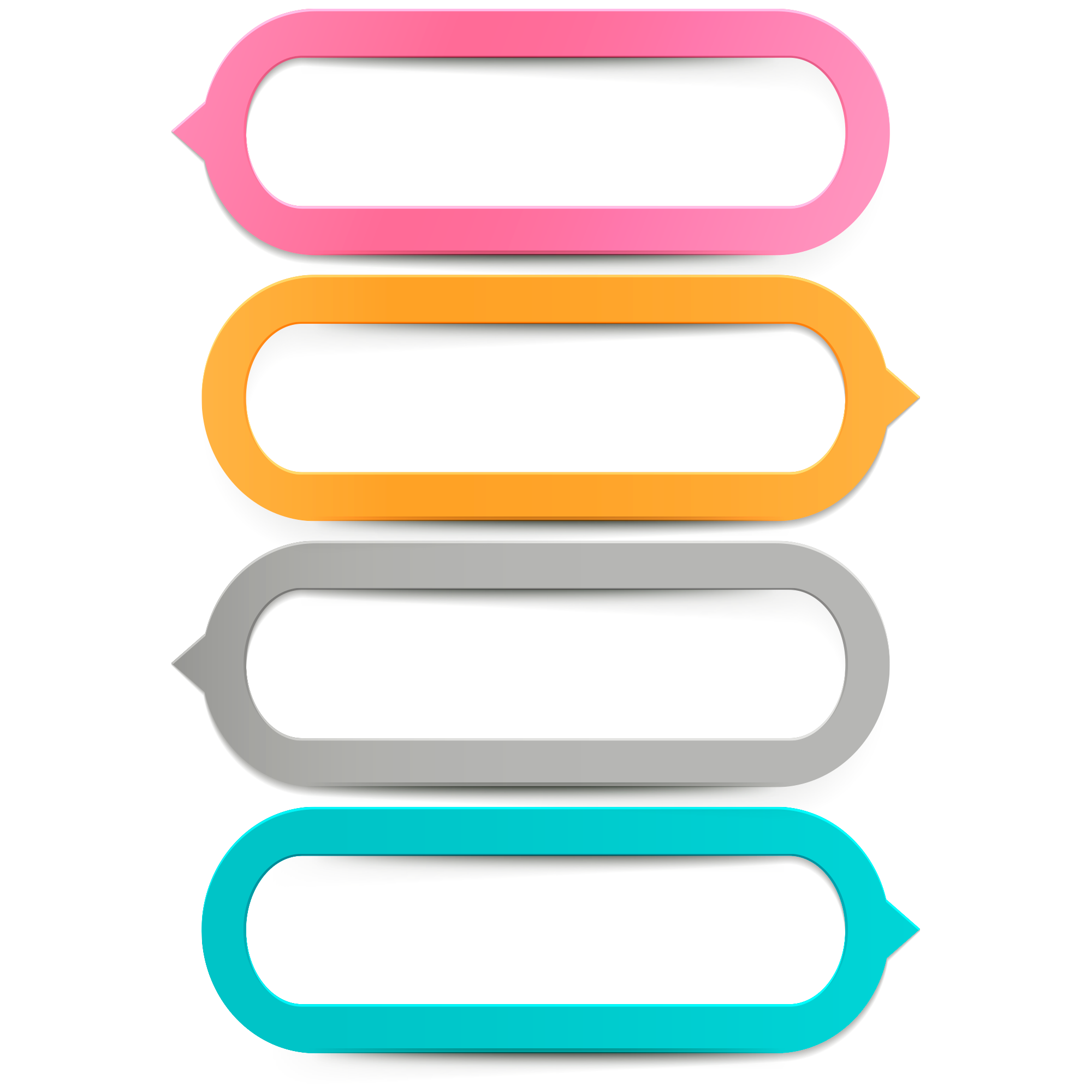 01
Тренингдер
02
Семинарлар
03
Тегерек столдор
04
Конференциялар
II. Медиа тармагы менен иш алып баруу
III. Стипендиаттардын өз ара байланышуусу/иш алып баруусу (мисалы, группалаштардын жолугушуусу)
Көӊүл бурганыӊыздарга рахмат!